Характеристика зернових кормів, відходів виробництв та кормів тваринного походження. Комбікорми та кормові добавки.
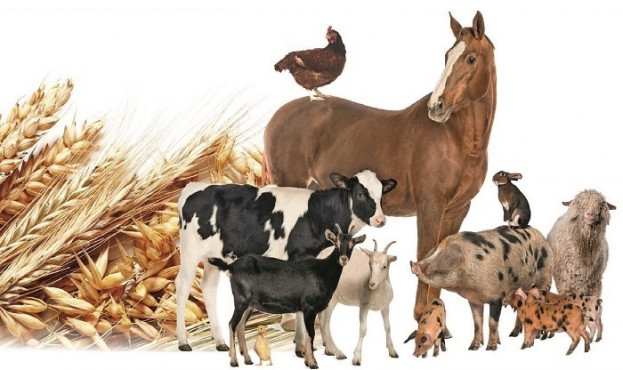 ПЛАН
1.Характеристика зернових кормів
2.Відходи виробництва
3.Комбіновані корми(комбікорми)
4.Кормові добавки
РЕКОМЕНДОВАНА ЛІТЕРАТУРА
Ібатуллін І.І., Жукорський О.М. Довідник з повноцінної годівлі сільськогосподарських тварин. Аграрна наука, 2016. 336 с.
Долгая М.М., Кулібаба С.В. Використання халатних комплексів мікроелементів у годівлі корів. Харків, 2017. 138 с. 
Єгоров Б.В. Контроль якості та безпека продукції в галузі (комбікормова галузь). Олді+. 2018. 446 с. 
Єгоров Б.В., Шаповаленко О.І. Технологія виробництва преміксів. Видавництво ЦУЛ. 2017. 288 с. 
Захаренко М.О. Комплексні сполуки мікроелементів у свинарстві. ЦУЛ. 2017. 334 с. 
Разанова О.П., Чудак Р. А. Ефективність використання у тваринництві біологічно-активних добавок на основі підмору бджіл: Монографія. Вінниця. 2018. 137с.
Чудак Р.А. Методичні вказівки для практичних робіт з дисципліни «Інноваційні технології у годівлі сільськогосподарських тварин» освітньо-науковий ступінь – доктор філософії; спеціальність 204 - технології ивиробництва і переробки продукції тваринництва. Вінниця: ВЦ ВНАУ, 2020. 64с. 
Michael R Bedford (2016). Nutrition Experiments in Pigs and Poultry. CABI Publishing. 180 р.
1.
До зернових кормів відносять насіння злакових, бобових та інших, культур, зібраних у фазі повної стиглості, яке зберігають при вологості нижче 15 % і призначене для годівлі тварин (зернофураж).
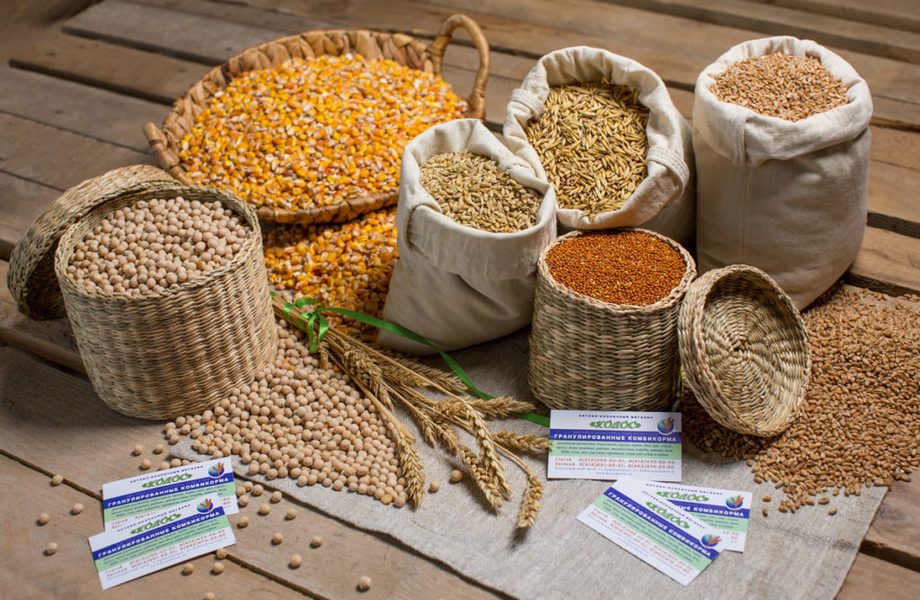 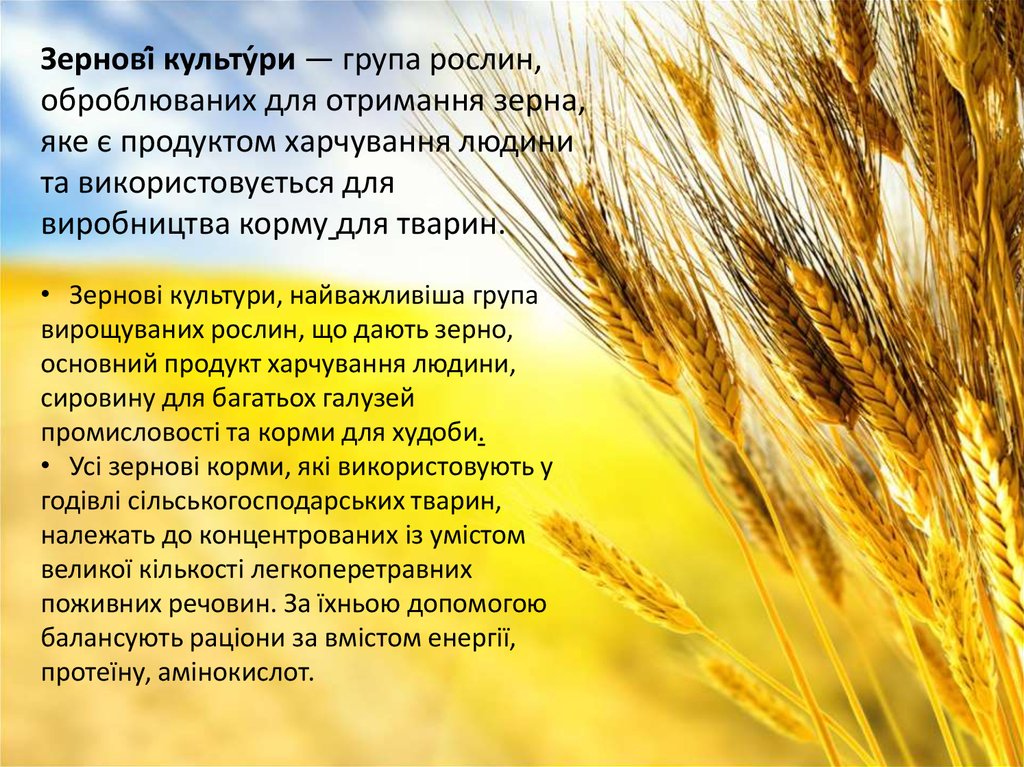 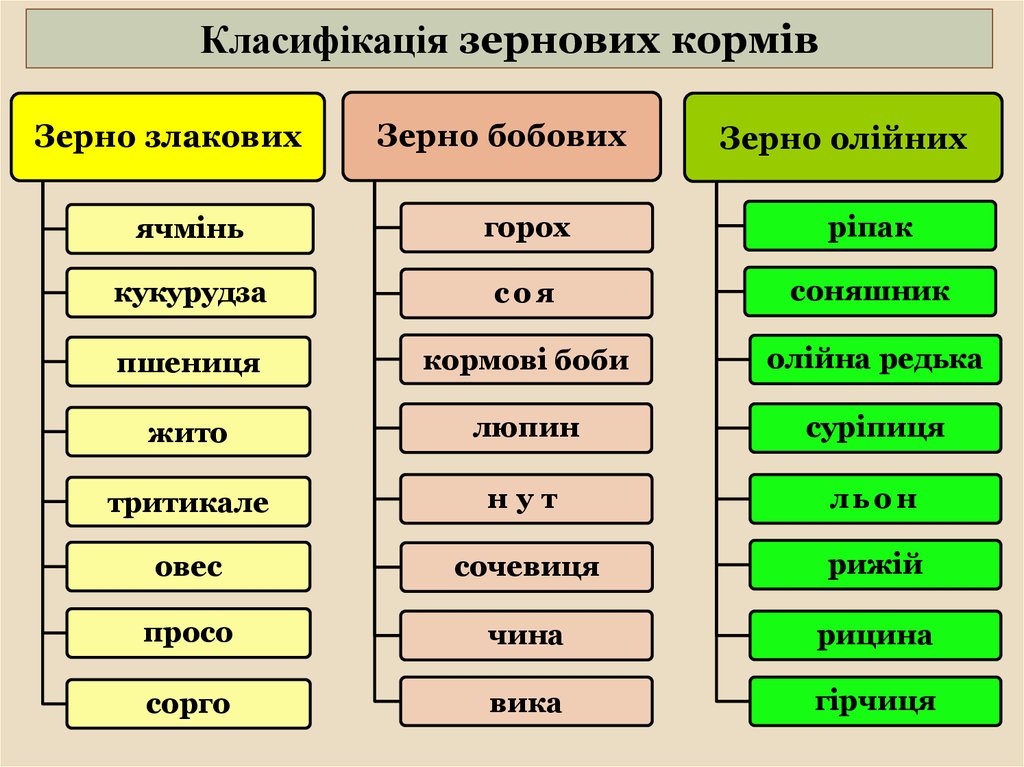 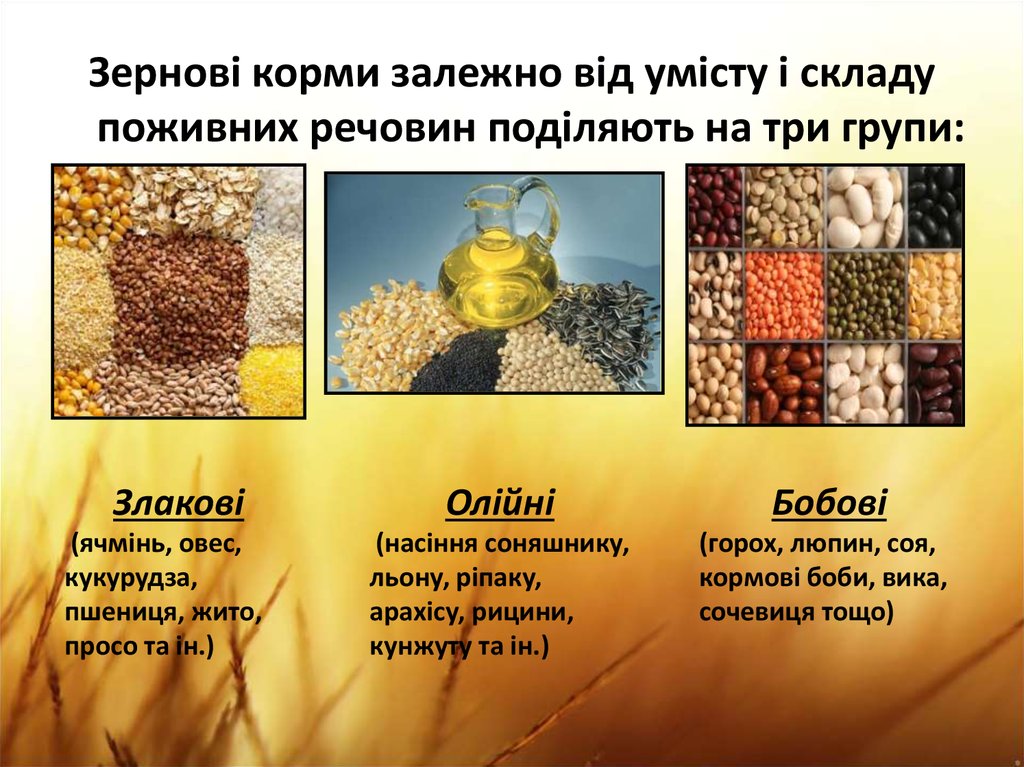 Основним способом підготовки зерна до згодовування є його подрібнення на дерть. Для коней зерно доцільно подрібнювати до стану крупного помелу (величина часток 2–3 мм), для корів – середнього помелу (1,5–2 мм), для телят та свиней – до часток 0,5–1 мм. Зернові корми, що містять багато жиру (кукурудза, овес) у подрібненому стані швидко гіркнуть, тому запасатись такою дертю більше як на 10 днів не слід.
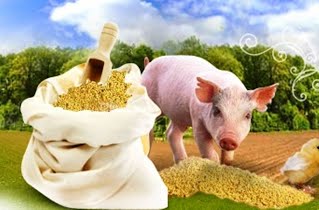 Варити чи запарювати зернові корми недоцільно через невисоку ефективність і значні енергетичні втрати. Проте, ці способи слід застосовувати при використанні для годівлі недоброякісного зерна (пошкодженого плісенню, враженого грибками, комірними шкідниками), це знешкоджує його і поліпшує кормові якості.
Осолоджування – це гідроліз крохмалю до цукру (мальтози) під впливом ферментів солоду, оптимальна дія яких проявляється при температурі 55–65 °С. Найбільш доцільно осолоджувати зерно злакових.
Дріжджування – використання дріжджовими клітинами поживних речовин зерна для синтезу повноцінного білка. При цьому в кормі підвищується вміст біологічно-активних речовин.
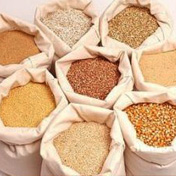 2
3
Встановлено такий порядок нумерації комбікормів для тварин:
кури – 1–9;
індики – 10–19;
качки – 20–29;
гуси – 30–39;
цесарки, голуби та перепели – 40–49;
свині – 50–59;
велика рогата худоба – 60–69;
коні – 70–79;
вівці – 80–89;
кролі та нутрії – 90–99;
хутрові звірі – 100–109;
ставова риба – 110–119;
лабораторні тварини – 120–129;
собаки  130139;
дичина  140149
У межах окремого виду тварин кожному рецепту присвоюється порядковий номер.
Вид комбікорму вказується літерами:
ПК  повнораціонний комбікорм;
К, КК  комбікорм-концентрат;
СК  комбікорм свинокомплексів;
КР  комбікорм для телят тваринницьких комплексів;
П  премікс;
КС  премікс для свиней;
ПФ, ПМ  премікс для риб
4
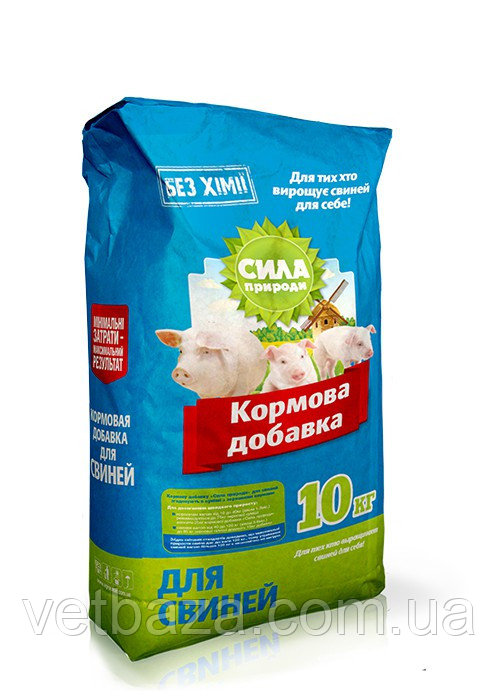 ДЯКУЮ ЗА УВАГУ!